PLAN MAESTRO DE APROVECHAMIENTO DEL POTENCIAL TURÍSTICO DE LA PARROQUIA COTOGCHOA, CANTÓN RUMIÑAHUI
Maestría Internacional en Administración de Empresas                              MBA - XXX
Autores:
Ing. Jacqueline Alexandra Cóndor Guachamín
Ing. Franklin Eduardo Delgado Landázuri
Director:
Ing. Geovanni Herrera
15 - 03 - 2013
ESTRATEGIA GENERAL DEL PLAN MAESTRO
Aprovechar el potencial turístico para la parroquia Cotogchoa, cantón Rumiñahui, a través de un análisis de los resultados obtenidos en la investigación del mercado y la utilización de métodos de análisis multicriterios.
Objetivo General
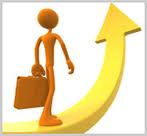 ESTRATEGIA GENERAL DEL PLAN MAESTRO
Objetivos Específicos
Diseñar una estrategia general de aprovechamiento del potencial turístico de la parroquia Cotogchoa en base a la información obtenida en el estudio de mercado realizado en la zona.

Definir programas y proyectos para el aprovechamiento del potencial turístico de la parroquia Cotogchoa, en base a la aplicación de métodos de análisis multicriterios.

Diseñar estrategias de marketing para la promoción turística de la parroquia Cotogchoa.
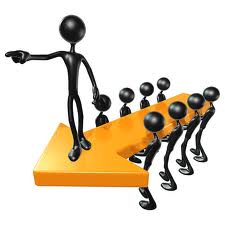 MARCO LEGAL
PLANDETUR 2020
Plan Nacional del Buen Vivir
Plan General de Desarrollo
Provincial de Pichincha
Plan Estratégico de Turístico Sostenible del Cantón Rumiñahui
PLANDETUR 2020

Fortalecimiento de la actividad turística sostenible de Ecuador en los ámbitos económicos, sociales y estrategias turísticas del plan político del país.
Transformación del sistema turístico ecuatoriano hacia el turismo sostenible, de forma integral y pionera a través de un proceso gradual de inclusión de criterios de sostenibilidad en sus actividades y a todo nivel, que fortalezcan el patrimonio social y natural.
Desarrollo, equipamiento y dotación de elementos necesarios para la creación, mejora y consolidación de los destinos turísticos de Ecuador, como componentes de productos turísticos competitivos.
Capacitación y formación integral en turismo sostenible, tanto a nivel de sensibilización de la sociedad civil en general como en la adquisición de conocimientos técnicos profesionales y competencias laborales del turismo.
PLAN NACIONAL DEL BUEN VIVIR
Política 4.1. Conservar y manejar sustentablemente el patrimonio natural y su biodiversidad terrestre y marina, considerada como sector estratégico, en el literal b) Diseñar y aplicar procesos de planificación y de ordenamiento de territorial en todos los niveles de gobierno, que tomen en cuenta todas las zonas con vegetación nativa en distinto grado de conservación, priorizando las zonas ambientalmente sensibles y los ecosistemas frágiles, e incorporen acciones integrales de recuperación, conservación y manejo de la biodiversidad con participación de las y los diversos actores. (SENPLADES S. N., 2010)
Plan general de desarrollo de la provincia de pichincha
Alianzas estratégicas con organismos nacionales e internacionales.
Financiamiento con líneas de crédito, dispuestas a invertir en proyectos productivos.
Fortalecer al sector turístico mejorando las habilidades, destrezas y conocimientos técnicos del talento humano para la ejecución eficiente de actividades, tareas y funciones que realizan en el día a día, mejorando los estándares de calidad en la prestación de servicios turísticos y de esa forma generando una mayor competitividad sistémica del sector.
Programas que pretende mejorar el producto turístico comunitario mediante el apoyo directo del Ministerio de Turismo a las comunidades que desarrollan actividades turísticas.
Capacitación sobre relaciones humanas a la comunidad.
Plan de legalización de organizaciones sociales.
Promoción de microempresas.
Plan Estratégico de Turístico Sostenible del Cantón Rumiñahui
Apoyo con recursos a la promoción turística.
Apoyo con capacitación a la policía para la seguridad turística.
Desarrollo de destinos y facilitación turística.
Formación y capacitación del recurso humano.
Medidas transversales de la gestión.
Estrategias de Acción
Escala definida
Análisis de los criterios naturales – Saaty eco naturales
Análisis de los criterios socioculturales – Saaty socioculturales
Análisis de los criterios administrativos – Saaty administrativos
Jerarquización de factores
Valoración atractivos turísticos
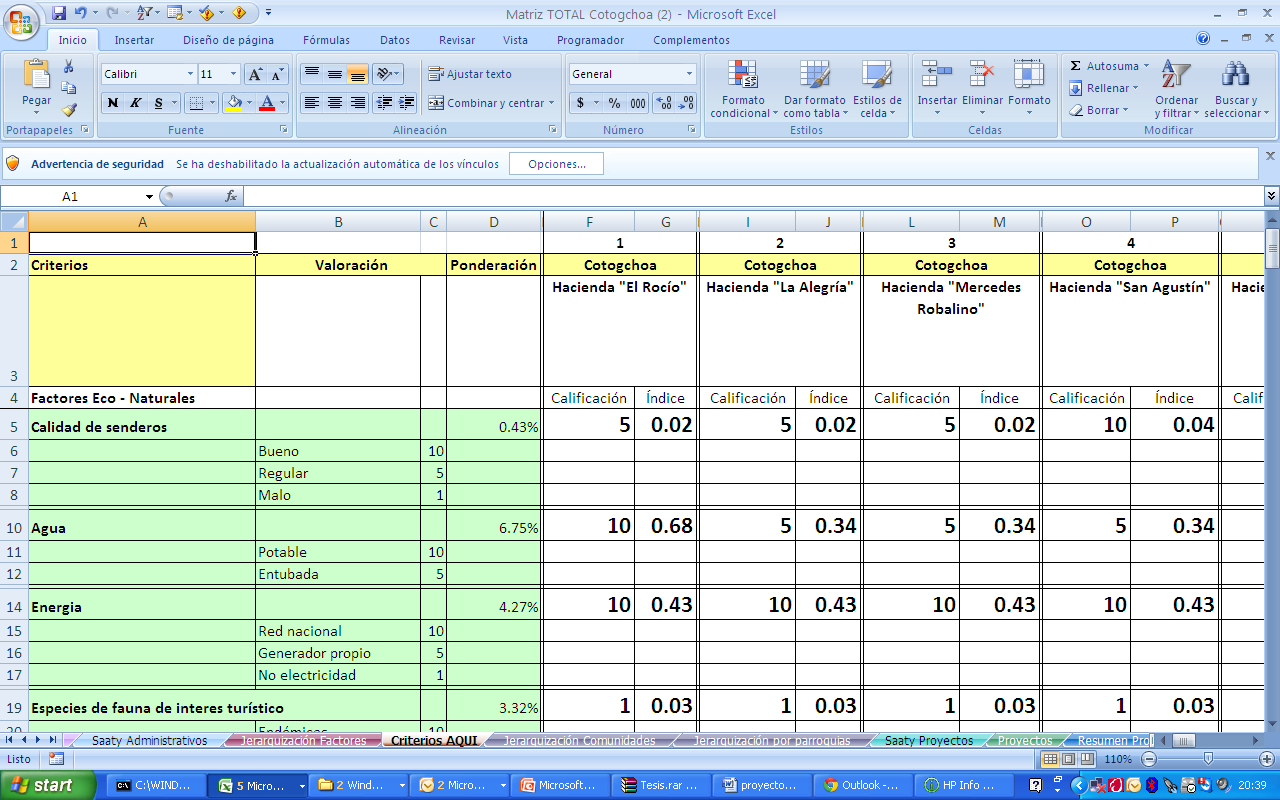 Jerarquización de Comunidades
Desarrolla un vector de priorización global, el cual debe multiplicar al vector de priorización de criterios y por la matriz de prioridad de alternativas, en este sentido la matriz de jerarquización de comunidades identifica la aptitud de cada atractivo turístico
Análisis de los criterios de proyectos – Saaty proyectos
Criterios de proyectos
Costo del Proyecto
Adaptación al entorno natural
Adaptación al entorno sociocultural
Impacto en el desarrollo local
Promoción de género
Generación de empleo
Propicia equidad y participación
Aptitud como destino de turismo comunitario
Análisis de proyectos
Parámetros para análisis de proyectos
El proyecto tiene un costo razonable	
El proyecto se adapta al entorno eco natural	
El proyecto se adapta al entorno sociocultural	
El proyecto tendrá un impacto en el desarrollo local	
El proyecto fomenta la equidad de género y desarrollo de la mujer	
El proyecto impulsa la Generación de empleo	
El proyecto propicia participación y equidad de oportunidades	
Aptitud de la Comunidad como Destino de Turismo Comunitario
Análisis de los criterios de comercialización – Saaty de comercialización
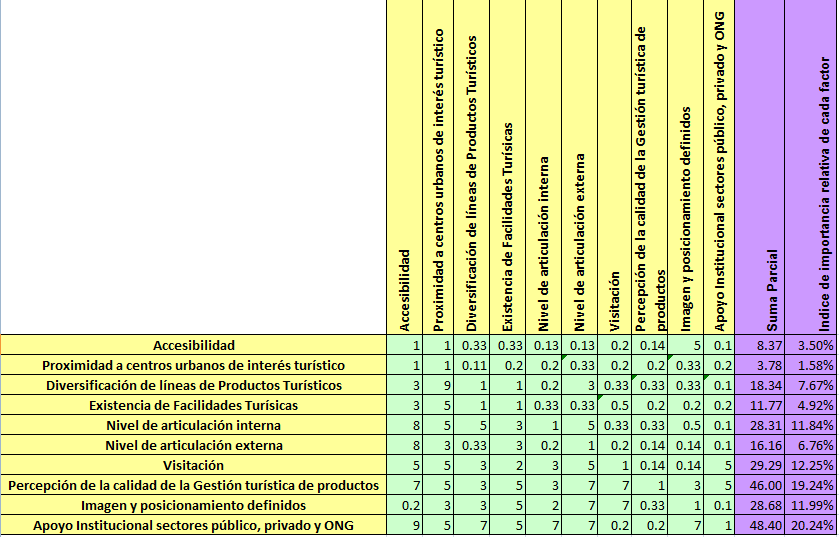 Atractivos y actividades competitivas
ESTRATEGIA DE MARKETING SEGÚN CICLO DE VIDA PARA LA ZONA
Boyd, Walker (2002)
CONCLUSIONES
Los factores críticos identificados luego de relacionar las diversas alternativas mostradas en las matrices de factores saaty son: agua, apropiación y valoración de atractivos, paisaje, energía eléctrica, accesibilidad, manejo de áreas naturales y seguridad para el turista.
CONCLUSIONES
Los atractivos turísticos de la parroquia Cotogchoa que se priorizaron según la aplicación de la técnica multicriterio son:  
	Refugio de vida silvestre Pasochoa
	Parque central Cotogchoa
	Iglesia central Cotogchoa
	Cascada Padre Urco 
	Haciendas privadas del sector.
CONCLUSIONES
Los proyectos propuestos que pueden ser implementados en los atractivos turísticos priorizados de acuerdo con el análisis multicriterios son los siguientes:
 
Ruta de ciclismo Inchalillo - Runahurco 
Ruta de ciclismo barrio central – mirador El Pino
Sendero de cabalgata Inchalillo - Runahurco.
CONCLUSIONES
Se identificó que el turismo de la parroquia Cotogchoa está en etapa de introducción, por lo que se busca fundamentalmente es la mayor cantidad de probadores y adoptadores del turismo de naturaleza existente.
CONCLUSIONES
Las estrategias fundamentales de mercado que se deben aplicar para estos productos son: 

Acrecentar la conciencia de los clientes y su disposición a comprar. 
Acrecentar la capacidad de los clientes para comprar.
CONCLUSIONES
Las acciones fundamentales para las estrategias antes mencionadas deben orientarse a:
Publicidad y promoción de la parroquia
Fuerza de ventas
Promociones comerciales 
Precios de penetración.
RECOMENDACIONES
Considerar las estrategias de marketing planteadas y desarrollar sistemáticamente los proyectos que se proponen los cuales correspondes a las estrategias y objetivos planteados en el presente trabajo.
RECOMENDACIONES
Buscar alianzas estratégicas en el sector público y privado con el fin de generar políticas y líneas de crédito para implementar los proyectos de desarrollo de la actividad turística de la parroquia de Cotogchoa planteados en el presente trabajo.
RECOMENDACIONES
Elaborar un plan para desarrollar el turismo comunitario con apoyo en programas de capacitación del Ministerio de Turismo.